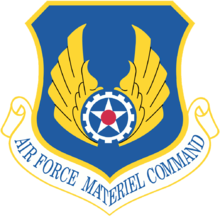 Building an Agile knowledge management Data Center
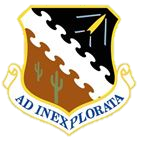 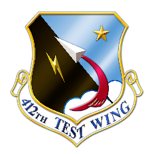 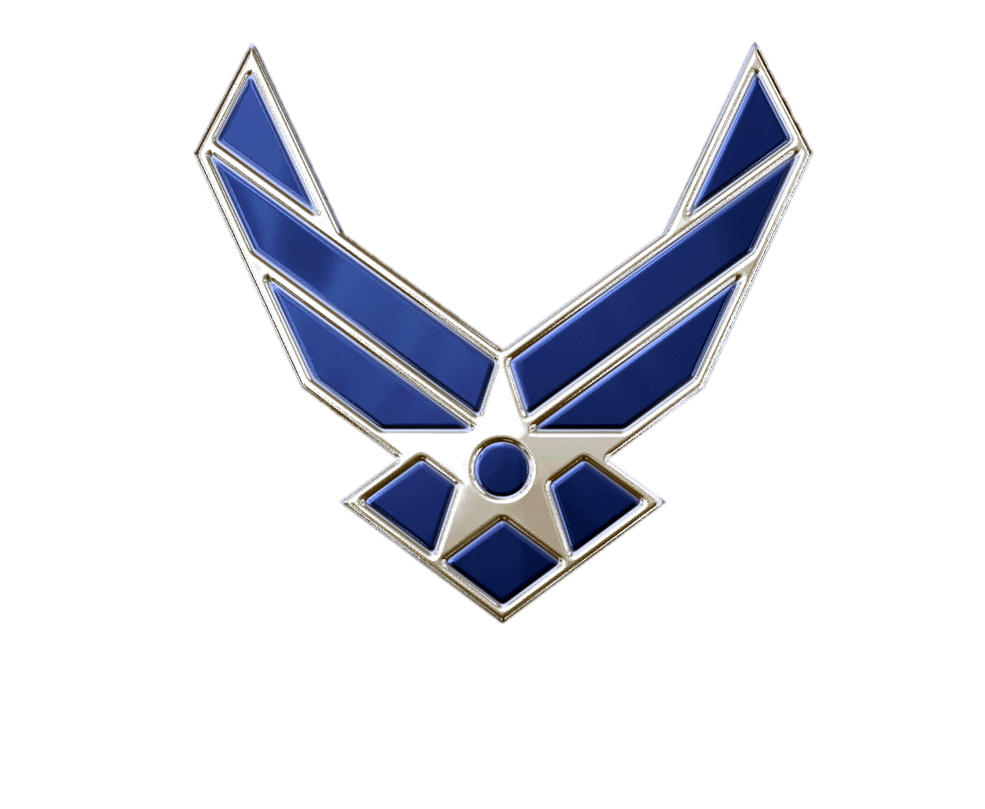 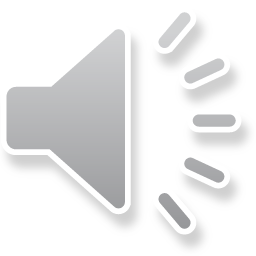 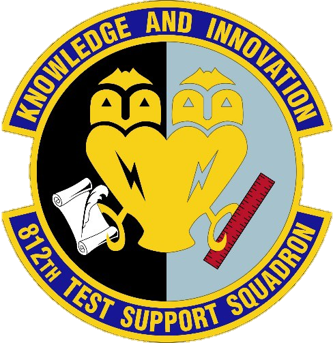 Eric Stith
812 TSS/ENTI
DISTRIBUTION STATEMENT A - Approved for public release; distribution is unlimited. 412TW-PA-21211
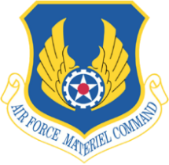 Cross Platform Data Center
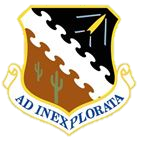 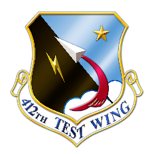 Background
Goals
How can Agile processes and tools help the Cross-Platform Data Center’s Knowledge Management
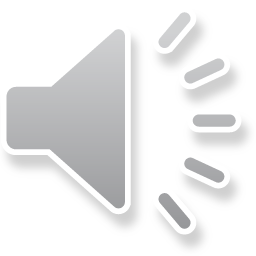 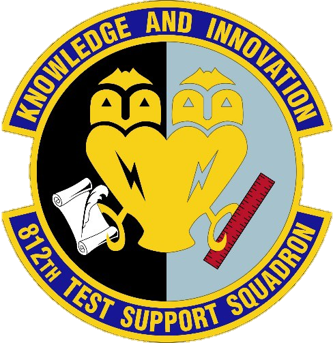 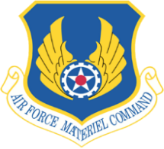 Cross Platform Data Center
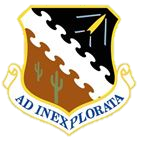 “Test & Evaluation data is currently isolated & compartmentalized with little discovery or reuse outside of each respective acquisition program, minimizing its long-term applicability and effectiveness.” TRMC
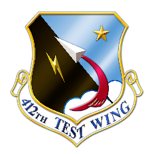 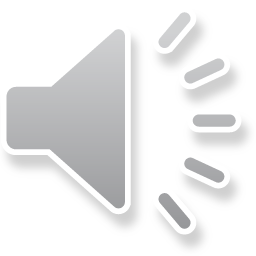 Cross Platform Data Center is an Air Force Investment Program that has been funded to help address the issue stated above by implementing some of the tools developed by Test Resource Management Center.
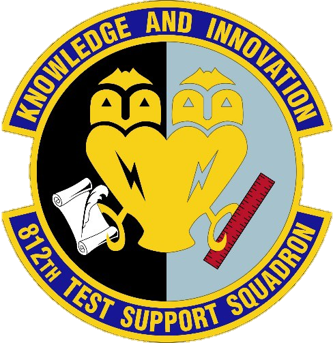 WHY Cross Platform Data Center
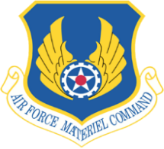 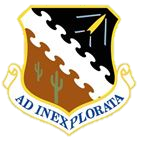 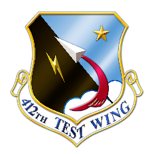 Most investment has been on test needs, but this is an evaluation need.
Need an evaluation strategy to not only analyze today's questions but future questions, even after fielding.
T&E quality is inadequate for our needs
More data is being collected than can be properly analyzed
Only a tiny fraction of data is looked at
Only simplistic analysis is being done on a small fraction of data
Global view of the collected data is rarely, if ever done
No systematic anomaly detection, trend analysis, regression analysis, causality analysis, pattern recognition, simulation/test comparisons, perceived truth/ground truth comparisons are being done.
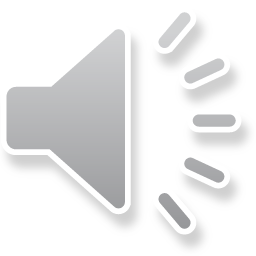 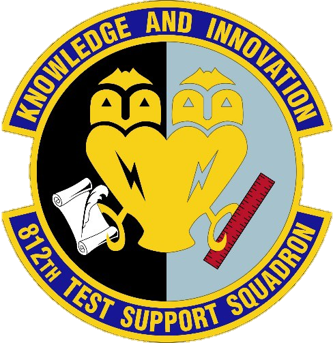 WHY Cross Platform Data Center
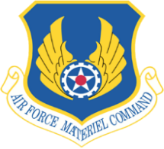 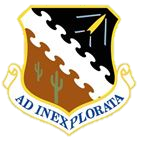 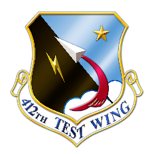 T&E timeliness is inadequate for our needs
Analyst retrieval of test data in some cases takes more than a week
Sometimes it’s easier (though not cheaper) to just re-run a test rather than find old data that may answer your question
Long data ingest times prevent:
Proper and timely debriefing of test participants after a test is over
Correlation of data in real time
How can T&E be accomplished with improved effectiveness?
Can fewer tests be run with an efficient process to analyze data?
Cross-program lessons learned are not being made, except anecdotally, 
     can this be changed?
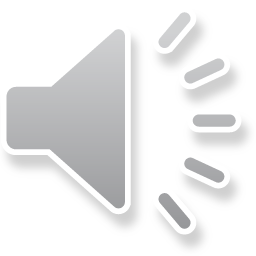 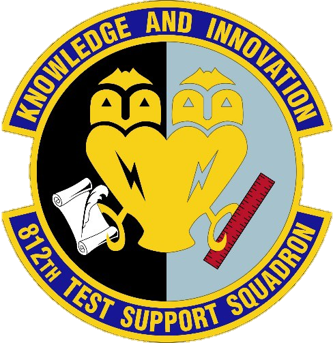 Cross Platform Data Center
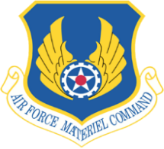 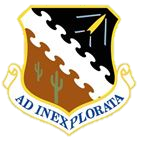 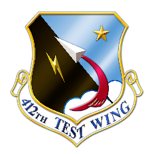 ANYTHING ALARMING ?
Do you have a central location for all types of data related to a single test?
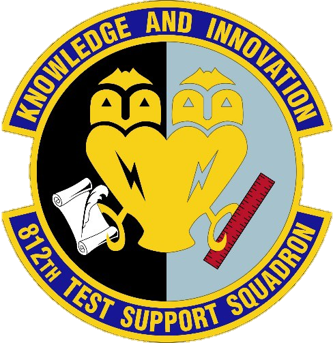 Cross Platform Data Center
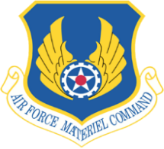 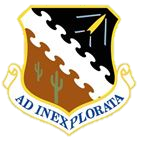 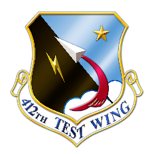 What is Big Data?
Big Data is whatever amount of data breaks your current system
Questions the CPDC seeks to address:
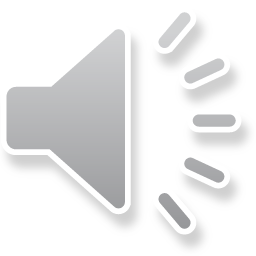 Anomaly Detection – Did something go wrong?
Causality Detection – What contributed to it?
Trend Analysis – What’s happening over time?
Predicting Equipment Function and Failure – When will something go wrong?
Regression Analysis – How is today’s data different than the past?
Data Set Comparison – Are these two large data sets equivalent?
Pattern Recognition – Are there any recognizable patterns in the data?
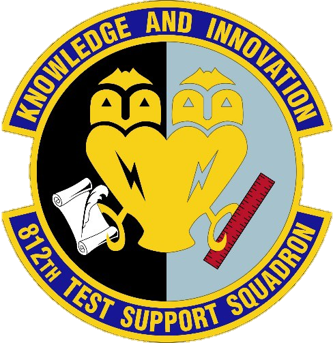 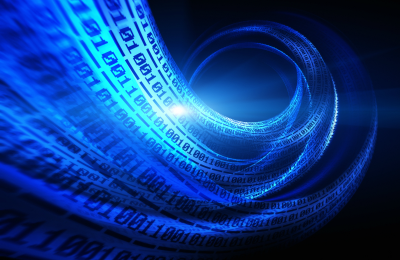 What is Cross Platform Data Center?
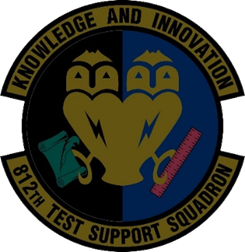 Instrumentation Characteristics
Test Data
(Aircraft, Weapon, Range)
Test Plans
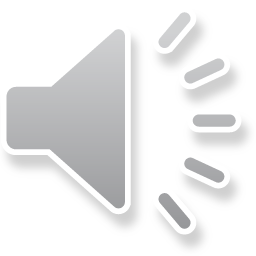 Main Objectives
Create a government-owned and -operated data center with capabilities for the CTFs that:
Uses a sustainable Agile development cycle that encourages collaboration and adoption of common tools
Enables a Knowledge Management cycle for T&E data
Other Test Info
System ICDs
Test Cards
SUT 
Descriptions
Link Structured and Unstructured Data 
with Flight Test Data Parameters
What is agile?  Is it the same as CI/CD or  devops?
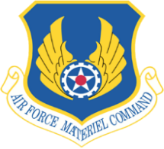 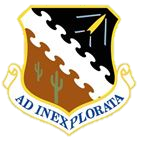 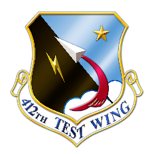 They aren’t the same thing, but they’re related and are often used together.
Agile is focused on the development process, and it is therefore the most broadly applicable.
DevOps/DevSecOps/Dev*Ops are focused on the culture of how specialties interact with each other.
CI/CD is a specific practice related to software release cycles.
Because Agile is a process, it is the broadest term, but a good Agile process will often require the use of DevOps and CI/CD.  We will discuss how culture and practice can contribute to a healthy knowledge management cycle.
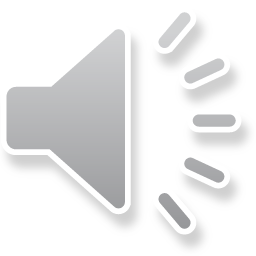 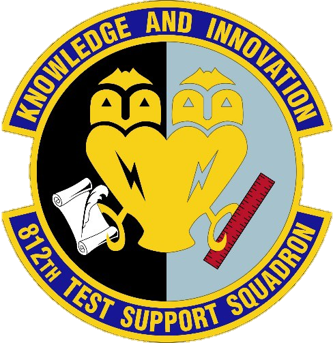 Agile versus Waterfall
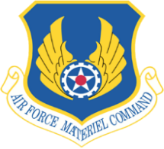 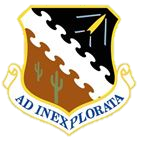 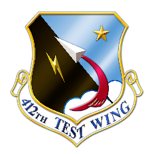 Waterfall is the process that envisions development as a set of stages when one flows into the next until completion, rather than a cycle of development.
Long release cycles
Large changes
Long, difficult deployments
All requirements must be known at the outset
Difficult to reverse back to a previous stage
Agile prioritizes a cyclic development process that progresses in small increments toward the desired solution.
Short release cycles (sprints)
Fast delivery of new features
Easier deployments and migrations
Encourages teamwork
Testing occurs throughout development, which helps to find problems early
Sustainability
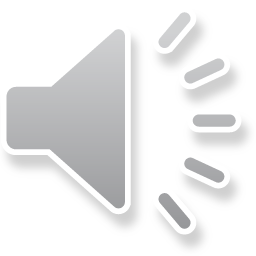 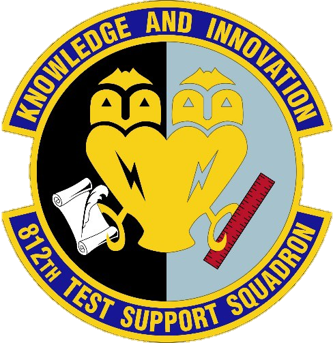 CPDC Agile Development Process
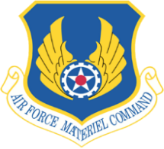 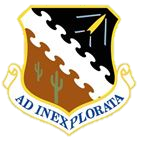 Requirements Gathering
Design
Develop
Test
Deploy
Review
ITERATE! – Go back to the beginning
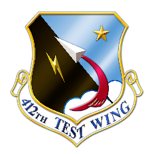 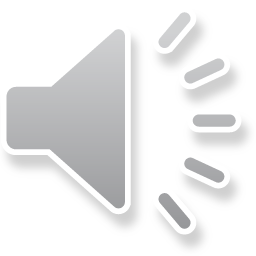 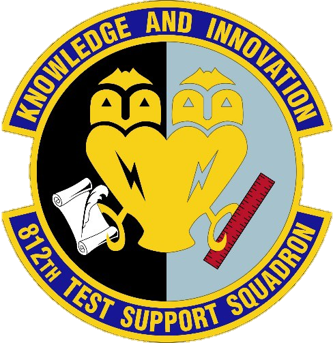 CPDC Agile Development Process
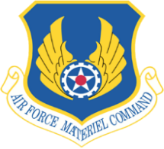 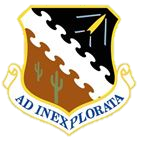 Requirements Gathering
Gather known customer requirements
Define system specifications to meet given performance needs
Leverage past experience to anticipate unspecified needs from past needs
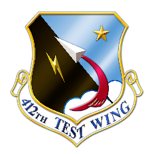 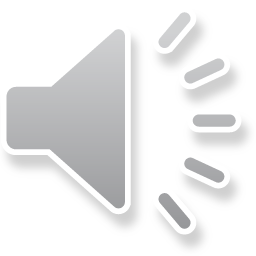 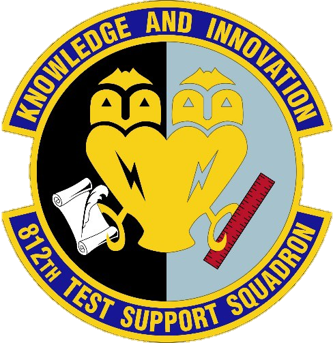 CPDC Agile Development Process
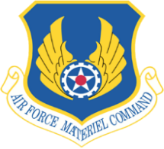 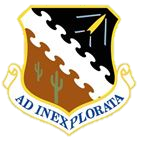 Design
Select tools that are standardized and scalable
Encourage the use of newer tools and technologies, especially open source
Pick common tools to automate and standardize deployments
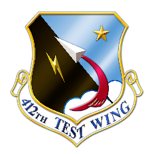 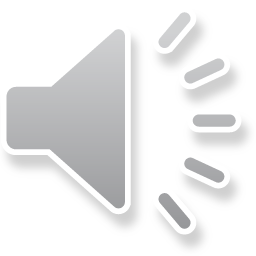 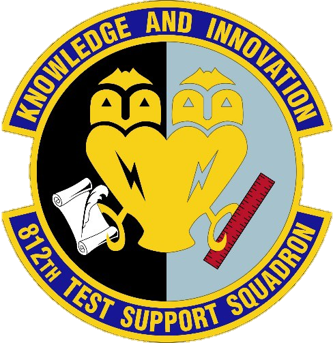 CPDC Agile Development Process
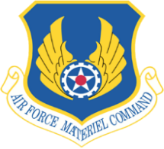 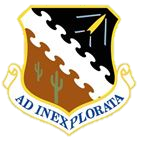 Develop
Prototype a software solution on commodity hardware
Enable the use of existing tools and a variety of languages (C/C++, C#, R, Python, etc.)
Standard DevOps Automation tools
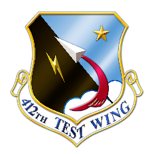 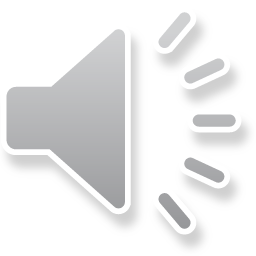 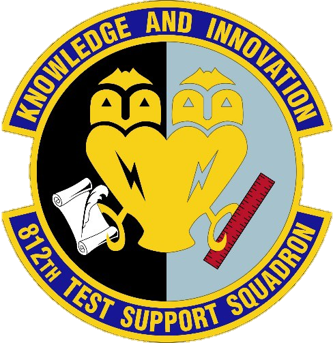 CPDC Agile Development Process
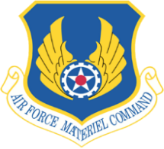 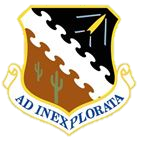 Test
Unlike Waterfall, testing isn’t a separate phase, but rather a part of the development process, and the two occur concurrently.
Always test with carefully cultivated test data that tests all code branches
Use code coverage analysis tools
Continuous Integration (CI)
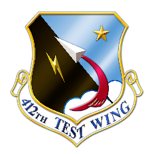 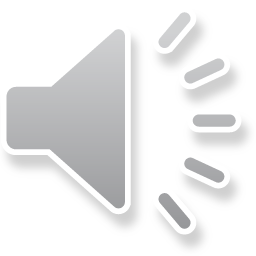 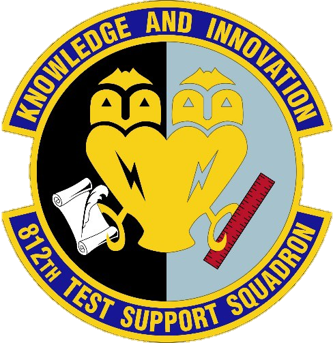 CPDC Agile Development Process
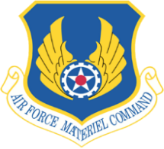 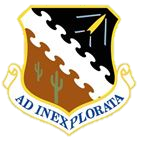 Deploy
Deploy to a production system (single classification/caveat)
Incorporate real data
Do this frequently in order to find problems and complete the cycle
Continuous Delivery or Continuous Deployment (CD)
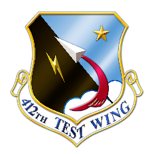 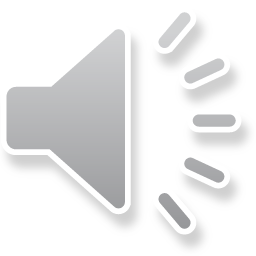 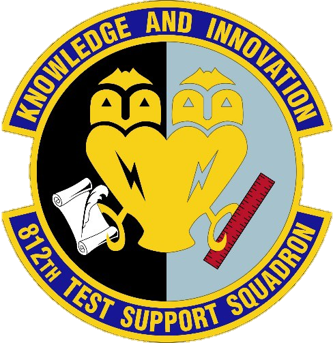 CPDC Agile Development Process
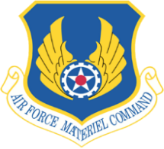 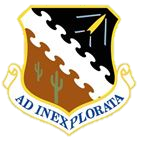 Review
Figure out what worked well and what didn’t
Lessons learned
Interact with the customers
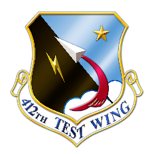 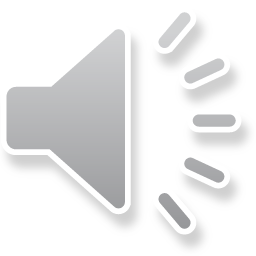 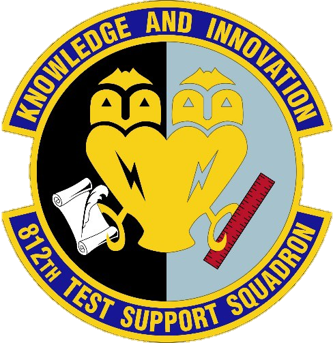 CPDC Agile Development Process
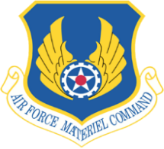 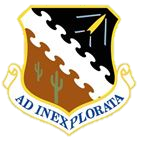 ITERATE! – Go back to the beginning
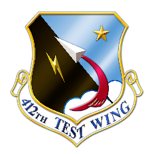 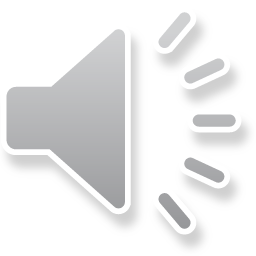 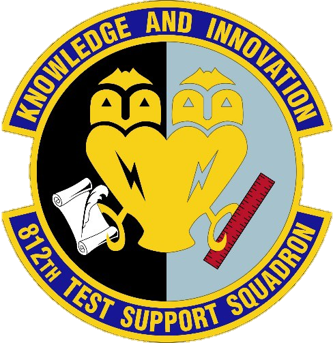 Agile Practices and tools
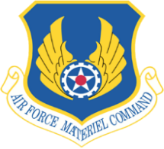 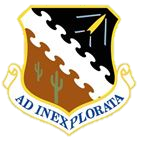 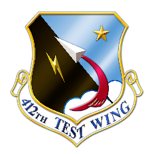 A very incomplete list…
Sprints – phases of product delivery, based on defined  timeframes.
GitOps – Using Git as the source of truth for deployments
Clustering software like Kubernetes (k8s)
Immutable Systems and Infrastructure as Code
Containerization – Making software that runs in regularized environments.
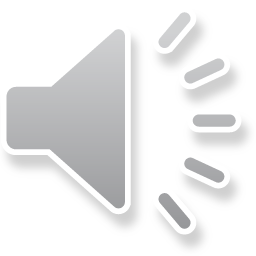 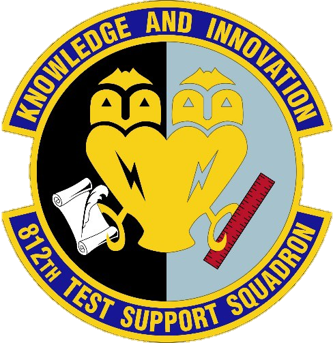 Agile Practices and tools
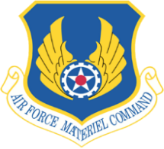 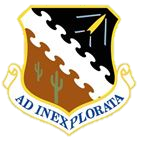 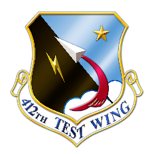 Sprints – phases of product delivery, based on defined  timeframes.
Adapt more quickly to a changing software landscape
Integrate new requirements more quickly
Reduces complex, difficult deployments and migrations
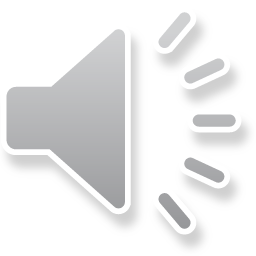 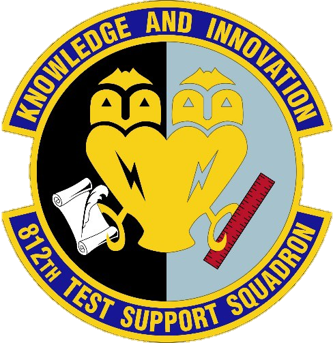 Agile Practices and tools
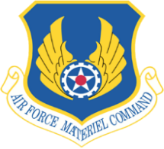 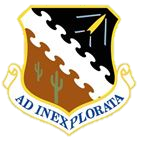 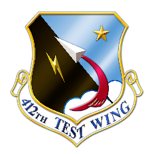 GitOps – Using Git as the source of truth for deployments
Systems are described in desired state
Use of tools like Flux to automate deployment through pull requests
Operation on standalone networks requires a git repository on the network, and perhaps Gitlab or other development platform
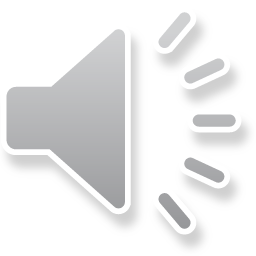 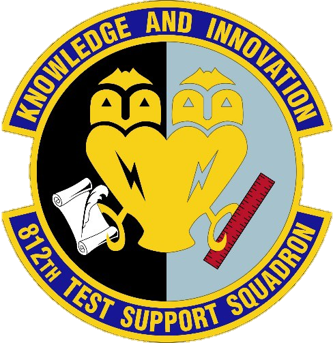 Agile Practices and tools
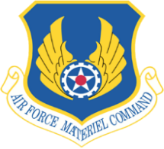 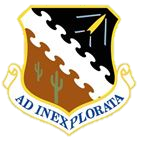 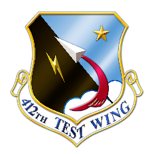 Clustering software like Kubernetes (k8s)
Building tools for k8s helps to standardize them
Software can move between private clusters, public clouds, hybrid clouds more easily.
Choice of monitoring tools and other cluster tools
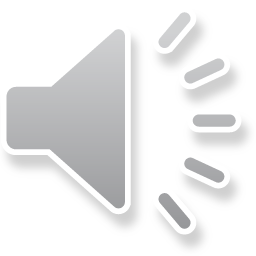 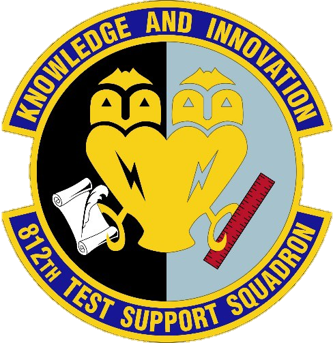 Agile Practices and tools
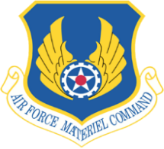 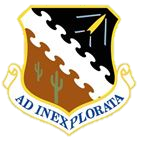 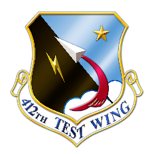 Immutable Systems and Infrastructure as Code
Servers are not modified after they are deployed.
Servers are described in code, and are fully part of the release cycle
All modifications are made in code, and rolled out by deploying
Containerization – Making software that runs in regularized environments.
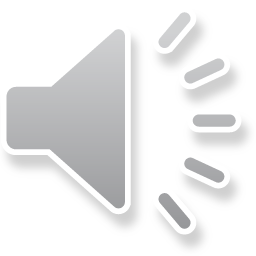 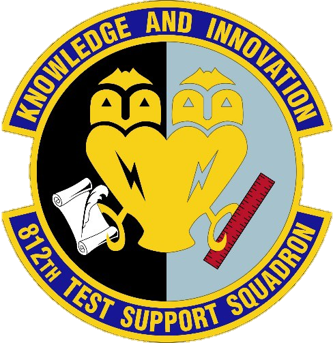 Agile Practices and tools
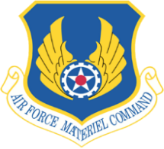 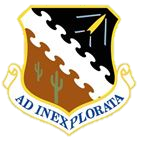 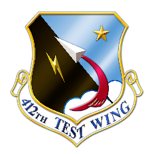 Containerization – Making software that runs in regularized environments.
Uses tools such as Docker to run near-standalone stripped down OS images without full virtualization.
Allows services to run inside clearly controlled and specified environments.
Runs on top of most operating systems as well as clusters.
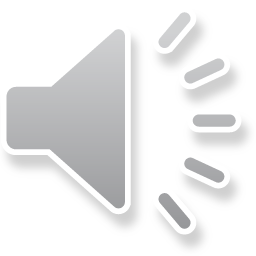 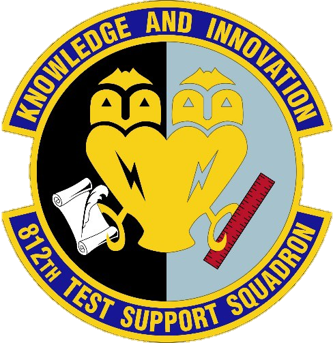 What is Knowledge Management?
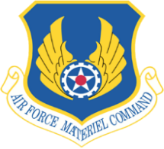 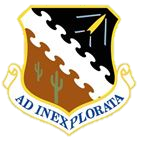 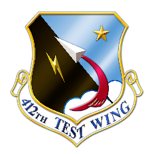 Knowledge Management is a cycle.  It’s a continuous process that has to be sustained.  There’s no single definition of that the cycle that everyone uses, but generally it follows a few steps.
Collect – gather data that is of interest.
Aircraft
Range Sensors
Test Project Docs
Use – Assess the knowledge and adapt to be used
Engineering unit conversion
Other derived data
Enrich – Replace or extend existing data
Augment open air range test data with data from other sources
Longitudinal Data Analyses
Share – Make the knowledge collected available to other interested parties
Define Standard Data Access methods where possible
File Formats
Data Schemas
Common Access API
File systems and object stores (data lakes)
Select data to push to systems where it’s most useful
Assess – determine future needs and how to improve the resources available
Able to compare data from current and previous tests to support regression testing and analyses
Able to identify from the historical data all times when an event occurred
e.g., Determine all events where F-22 exceeding 3.5 g’s
Sustain – Keep the information available and determine how to maintain its relevance
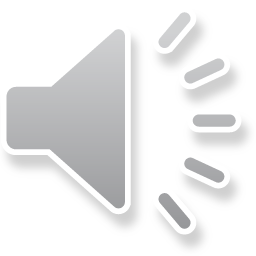 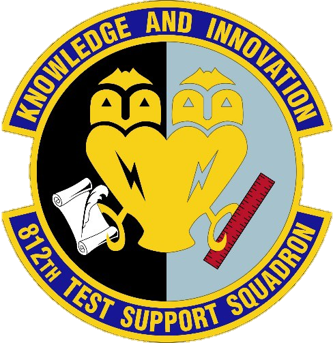 Why Use agile for knowledge management?
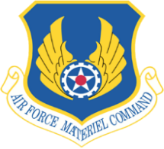 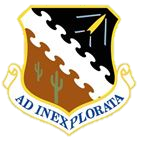 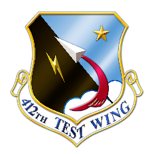 Many customers will struggle to define all requirements at the outset.
Agile allows rapid iteration and refinement
Progress does not stall just because there are unknown requirements
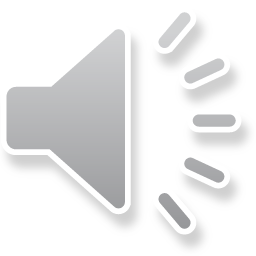 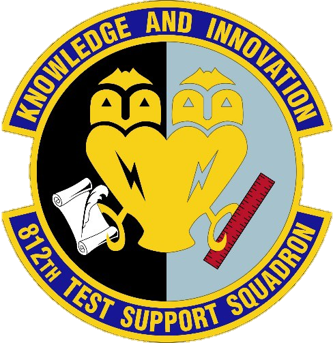 Why Use agile for knowledge management?
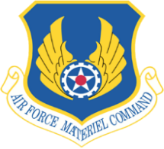 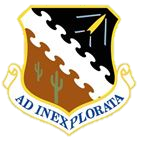 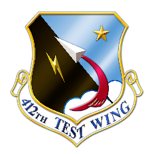 Smaller, incremental changes are easier to review, approve, and deploy
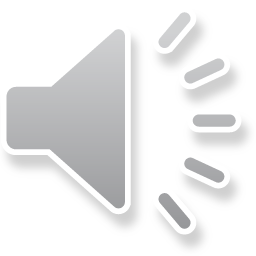 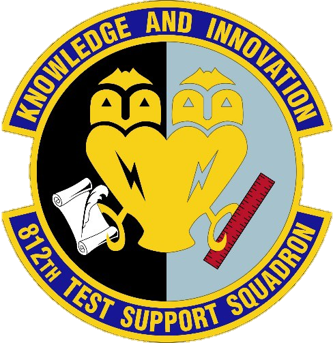 Why Use agile for knowledge management?
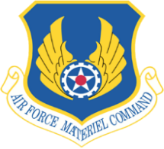 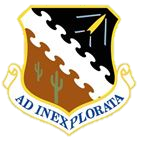 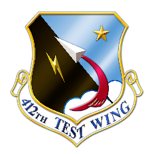 Knowledge Management changes quickly
KM is a large and fast-changing discipline, and different people will prefer different tools
What’s popular today will be deprecated tomorrow
If you can’t adapt quickly, you will always be using outdated tools and preventing cutting edge work
Software needs will never fully converge
Hadoop is largely being replaced by Apache Spark
some users will prefer Dask over Spark
all sorts of different databases with different use cases exist
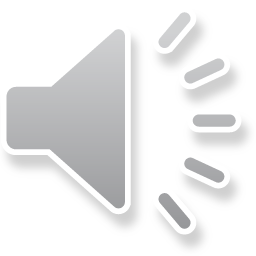 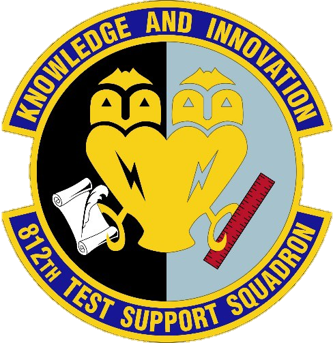 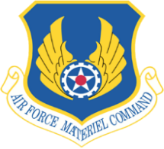 Cross Platform Data Center
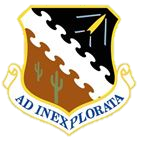 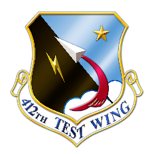 Questions?
eric.stith.ctr@us.af.mil
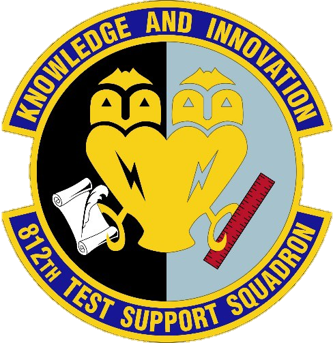